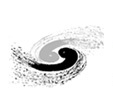 Luminosity reduction due to nonlinearity of lattice
Yiwei Wang, Jie Gao, Dou Wang
Institute of High Energy Physics (IHEP, Beijing)

CEPC AP meeting
16 Oct. 2015
Yiwei Wang
16 Oct 2015
1
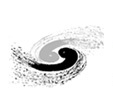 Introduction
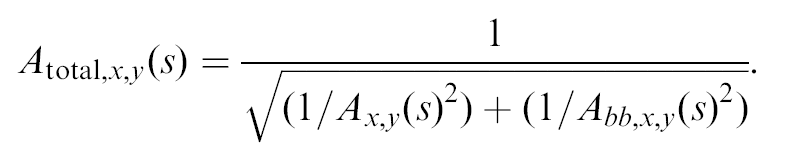 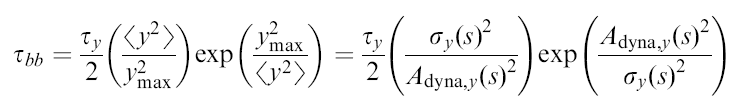 Ref: J. Gao, Nucl. Instr. and Methods A463 (2001) 56-61.
Yiwei Wang
2
Dynamic aperture of v2.2
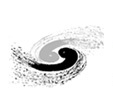 Dynamic aperture with FFS_3.0mm_v2.2_Sep_2015, Yiwei Wang
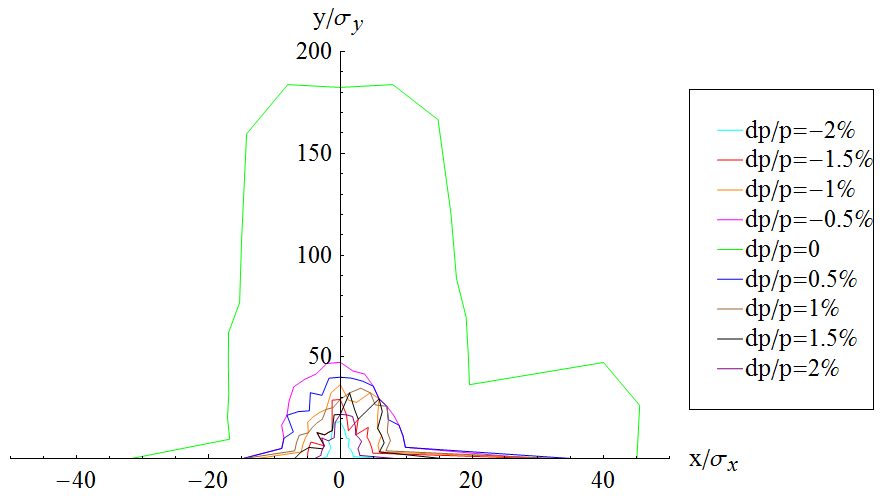 Horizontal DA 
got with a non-zero vertical amplitude
mean value of the two directions
20 instead of 40 for on-momentum particle which not real DA
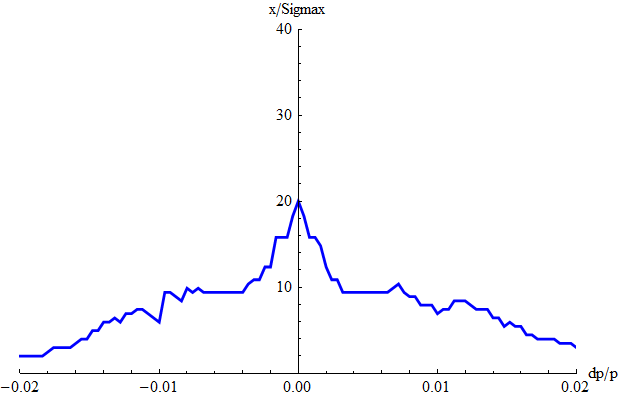 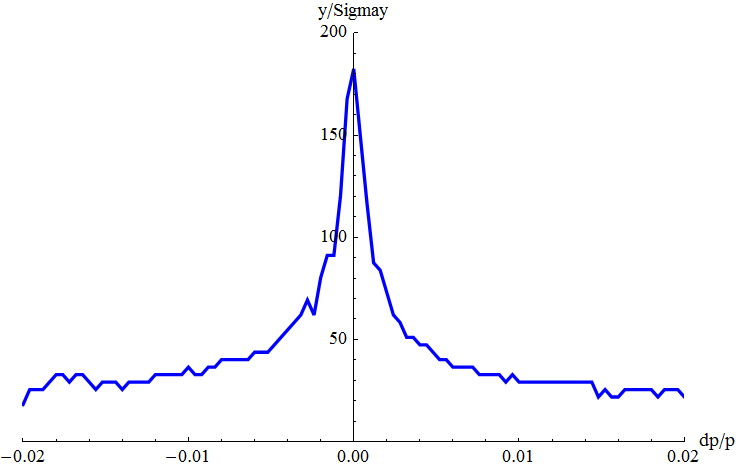 Yiwei Wang
3
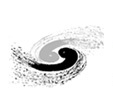 Luminosity reduction
Yiwei Wang
16 Oct 2015
4
Summary
Yiwei Wang
16 Oct 2015
5